7.2 Add and Subtract Rational Expressions
Students will be able to:
Add and subtract rational expressions
Add and subtraction rational functions
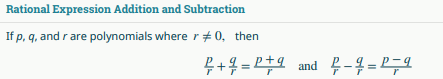 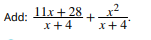 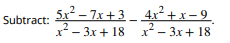 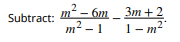 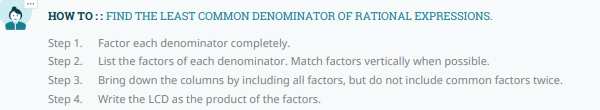 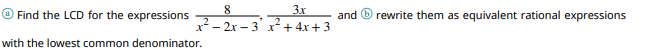 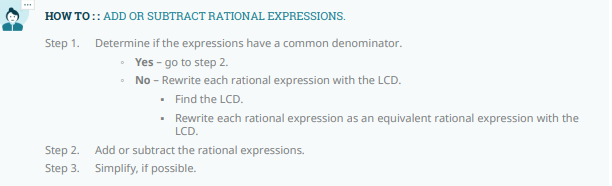 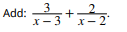 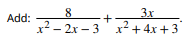 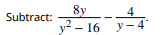 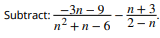 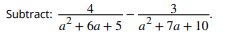 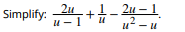 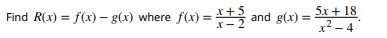